CHIROKAMP 2024Opoeteren
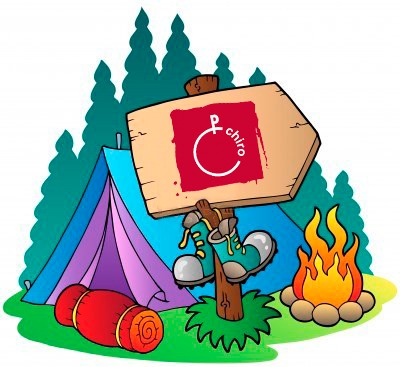 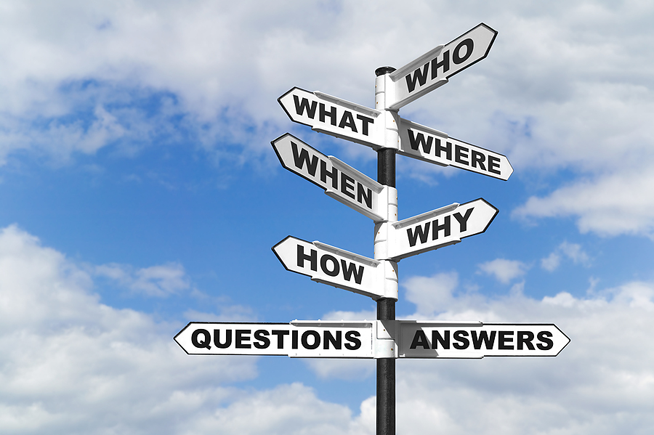 Praktische zaken
WA KOST DA?
Kampgeld
10 dagen = 153 euro
5 dagen = 93 euro
3e, 4e, … kind = 15 euro korting
Zakgeld
Kleinsten: 5 euro + geld voor kaartjes
Tito’s: 10 euro + geld voor kaartjes
Keti’s en Aspi’s: spreken dit af met hun leiding
Kaartjes en brieven
Kaartje = 50 cent 
Postzegel = 1,50 euro  graag van thuis meenemen
Best adres al op enveloppe schrijven
[Speaker Notes: 5 euro opgeslagen voor alle leden omdat we met de bus gaan]
AFSPRAKEN
Laatkomers 
5 of 10 dagen
Aan- en afloop leden vermijden
Snoep
Wordt afgenomen
Kokjes maken veel en lekker eten
Multimedia
Wordt afgenomen, pas na kamp terug
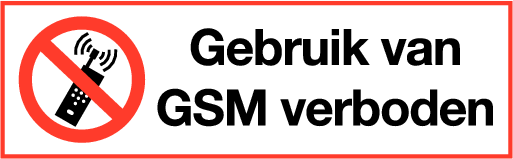 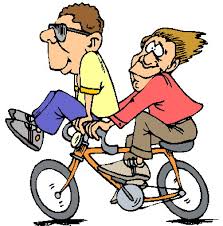 VERVOER
Keti & Aspi gaan met de fiets 
+/-  65 KM
Zorg voor een fiets die in orde is
Neem een extra binnenband mee
Fluohesje van thuis meebrengen wordt aangeraden 
Uur van vertrek wordt later nog meegedeeld
Aspi’s vertrekken 10 juli!
Komen ook terug met de fiets
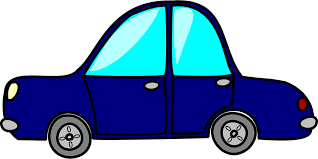 VERVOER
Sloepi – Tito worden gebracht met de auto





Adres kiss & ride: Bergeindestraat 45 
	- Een grote grasweide langs de baan
[Speaker Notes: Sloepi 13u echt uur = 14u kamp uur!]
AFSPRAKEN VERVOER
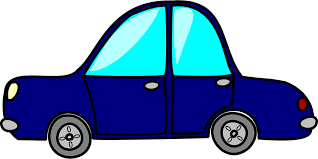 Carpoolen met andere ouders wordt aangeraden
Minder auto’s op de baan = sneller op de kampplaats
Ouders blijven enkel op de afgesproken plaats
Niet mogelijk dat ouders op de kampplaats komen 
Kom je 16 juli een sloepi afzetten, dan is het niet mogelijk dat je je andere kinderen kan zien
VALIEZEN
Sloepi’s – Tito’s nemen koffers zelf mee met de auto
Koffers van Keti’s en Aspi’s gaan mee op de camion 
Brengen koffers 9 juli:
19u: Keti’s
19u30u: Aspi’s
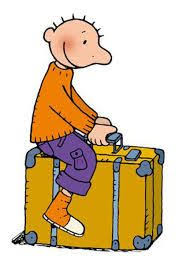 CONTACTPERSOON
Berichtjesverantwoordelijke van de groep 
Groepsleiding
Carsten +32 471 73 66 84
Nalani +32 484 32 62 39
Volwassenbegeleiders (VB’s)
Stijn Houben +32 477 71 78 51 
Thijs Hermans +32 485 03 56 82
Nele Willems +32 478 73 28 78
MEENEMEN
Sloepi – Rakwi zijn bedden voor voorzien op de kampplaats 
Tito’s – Aspi’s nemen een veldbed/matras mee
Verkleedkleren komen op de site / FB / SMS
Lijstje staat in ‘t Fikske 
Kids ID
Medicatie dag van vertrek overhandigen aan de leiding van de groep
[Speaker Notes: Zeggen dat alle medicatie mee gegeven moet worden]
INSCHRIJVINGEN
Via de website: www.chirotongerlo.be
Inschrijvingsformulier + medische fiche
Afdrukken  invullen  afgeven
Vandaag ook nog ter plaatse!

INSCHRIJVINGEN SLUITEN 14 juni
VRAGEN?
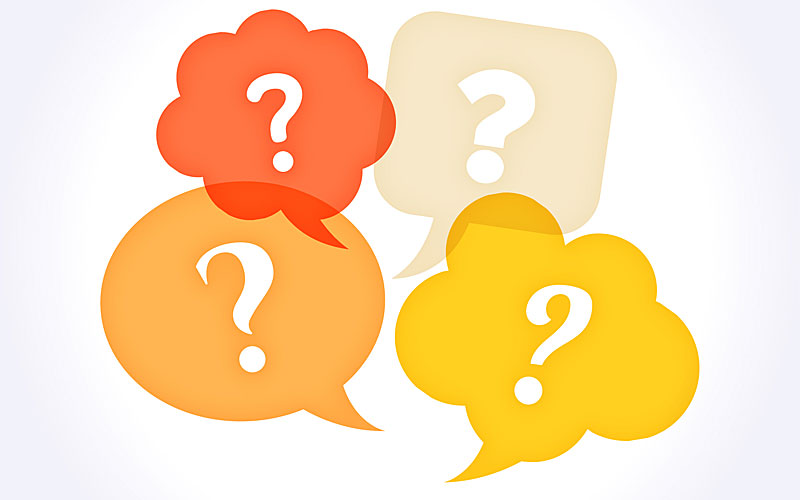